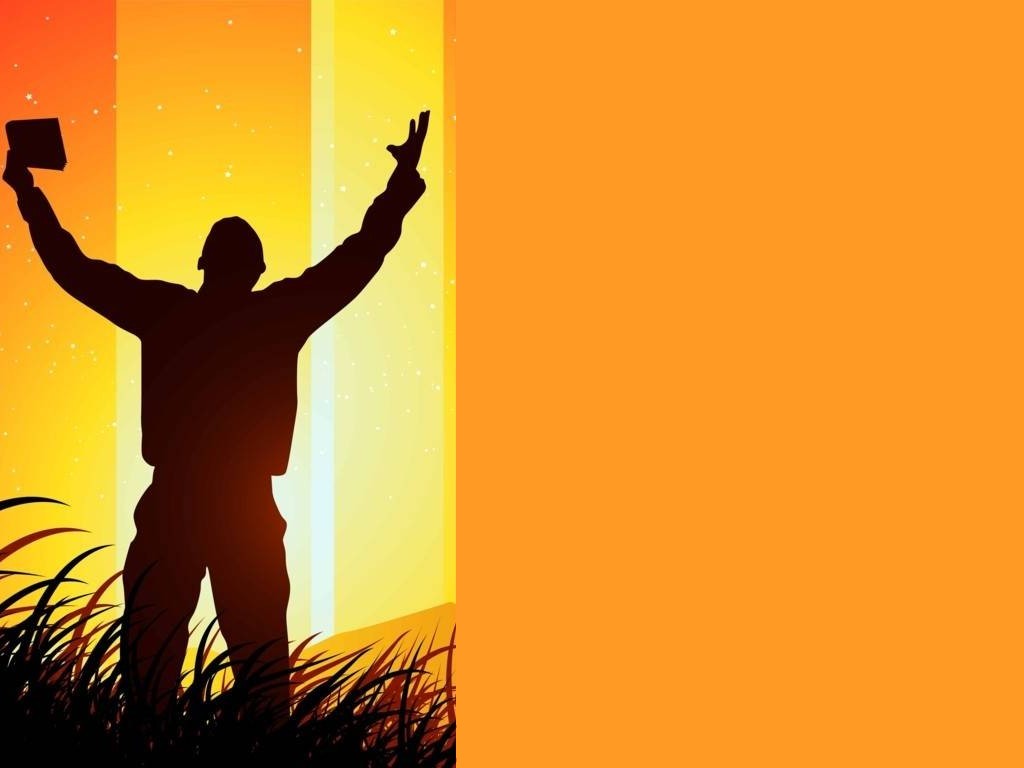 EXPERIENCING THE MIRACULOUS


.
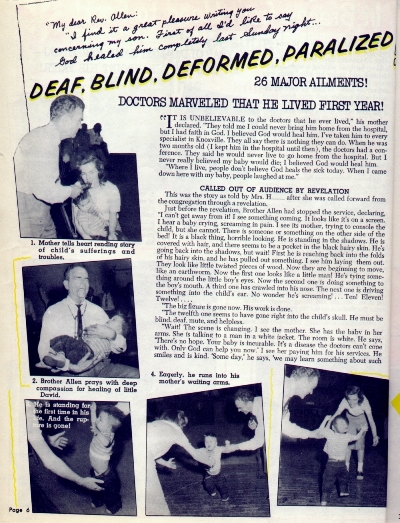 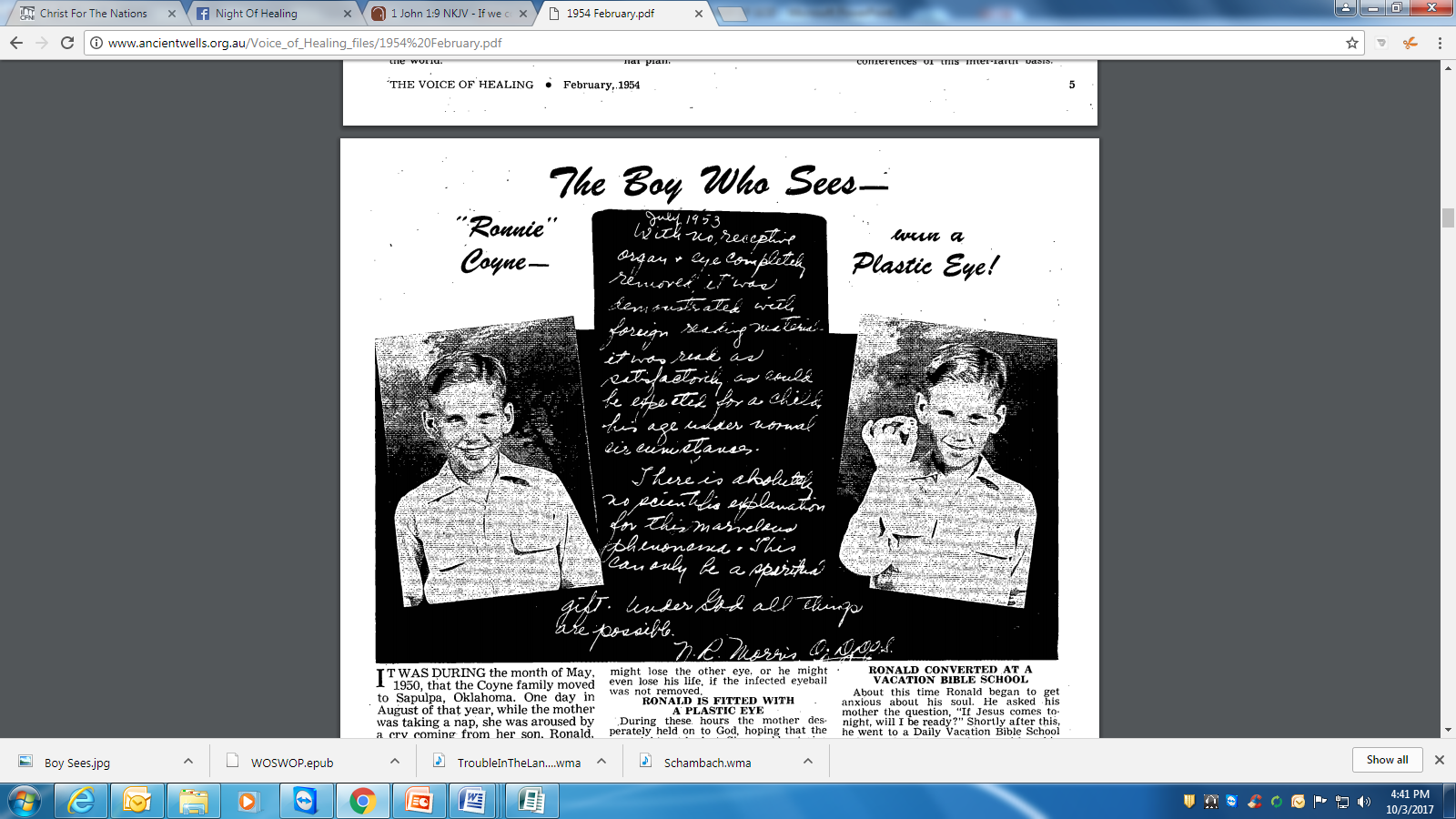 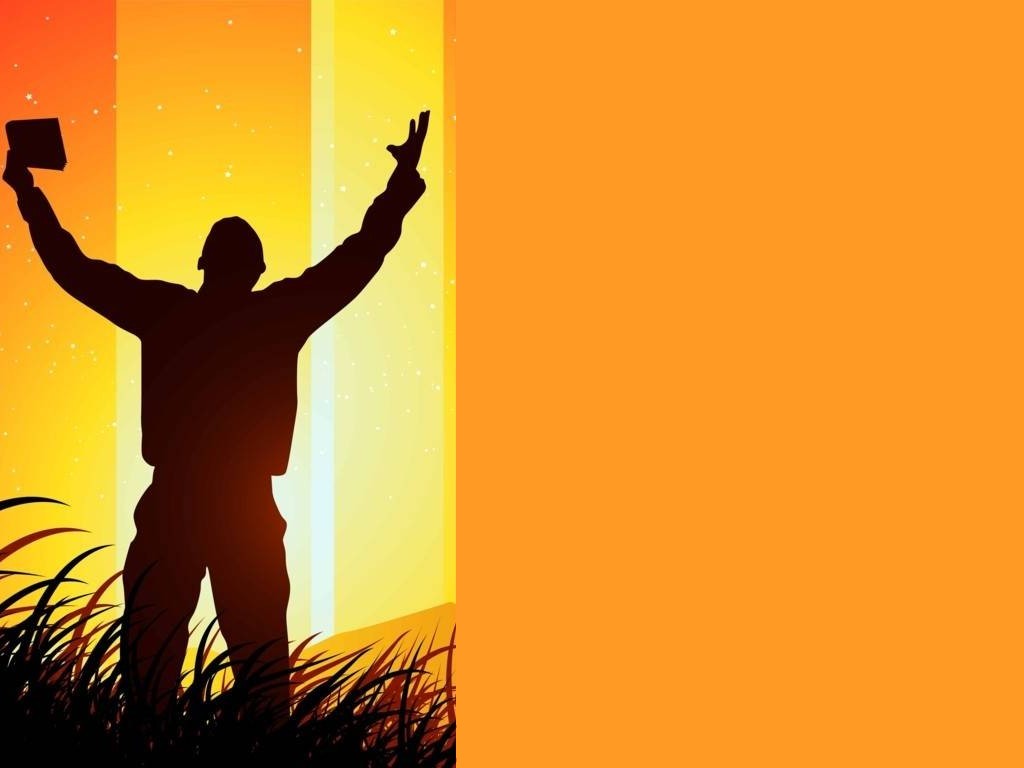 Luke 5:17-26
Jesus Forgives and Heals

17 Now it happened on a certain day, as He was teaching, that there were Pharisees and teachers of the law sitting by, who had come out of every town of Galilee, Judea, and Jerusalem. And the power of the Lord was present to heal them. 18 Then behold, men brought on a bed a man who was paralyzed, whom they sought to bring in and lay before Him.19 And when they could not find how they might bring him in, because of the crowd, they went up on the housetop and let him down with his bed through the tiling into the midst before Jesus.
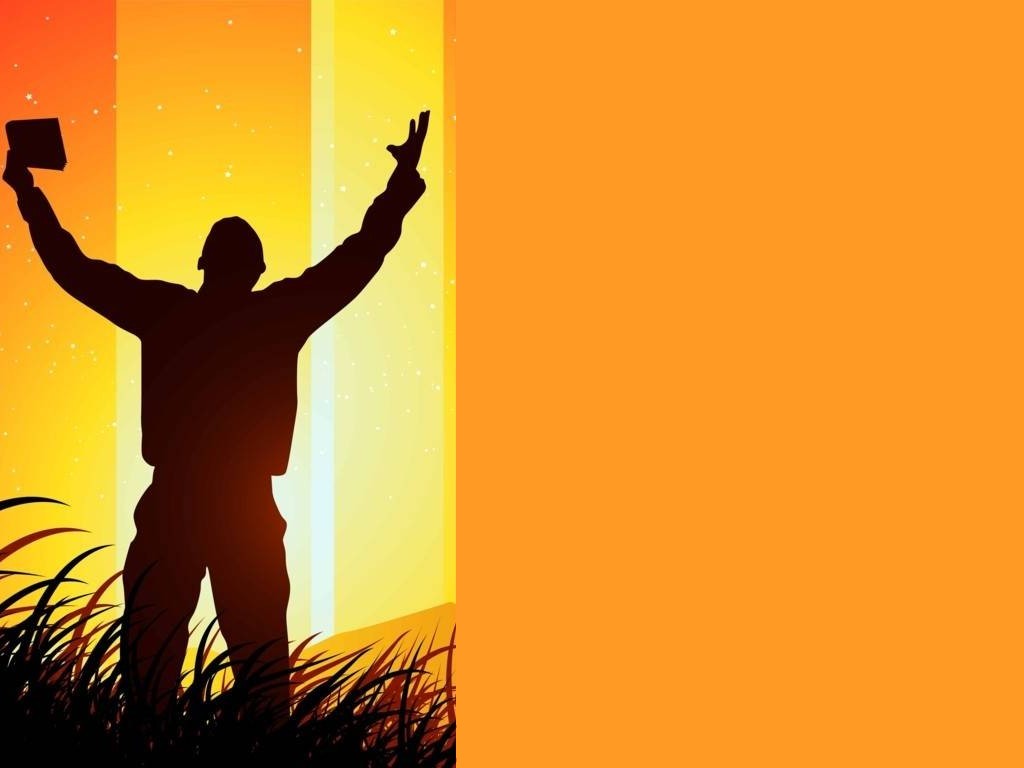 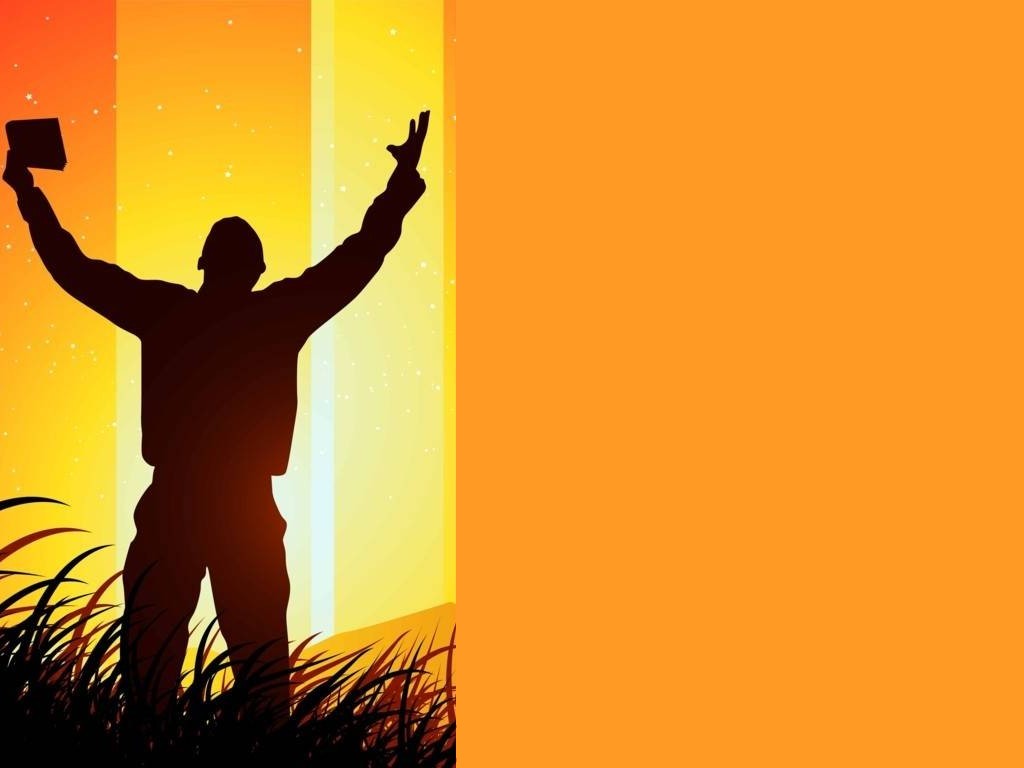 20 When He saw their faith, He said to him, “Man, your sins are forgiven you.”

21 And the scribes and the Pharisees began to reason, saying, “Who is this who speaks blasphemies? Who can forgive sins but God alone?”

22 But when Jesus perceived their thoughts, He answered and said to them, “Why are you reasoning in your hearts? 23 Which is easier, to say, ‘Your sins are forgiven you,’ or to say, ‘Rise up and walk’?
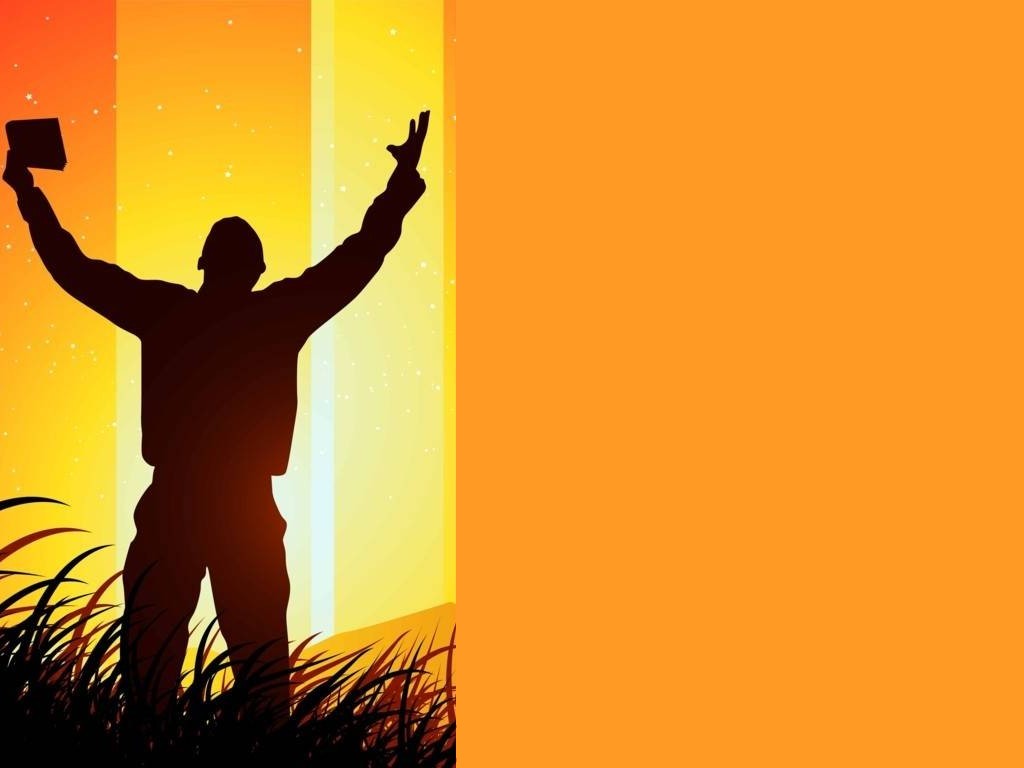 In Matthew 8:1-17, Jesus heals many kinds of sick people. 
Jesus heals a man with leprosy (1-4) 
Jesus heals a centurion's servant (5-13) 
Jesus heals Peter's mother - in - law (14, 15) 
Jesus heals many who were brought  to the door at sunset (16,17)  
   
Isaiah 53:4-5 - Prophesy fulfilled – By whose stripes you are healed.

1 Peter 2:24 “Who Himself bore our sins in His own body on the tree, that we, having died to sins, might live for righteousness by whose stripes you were healed.”
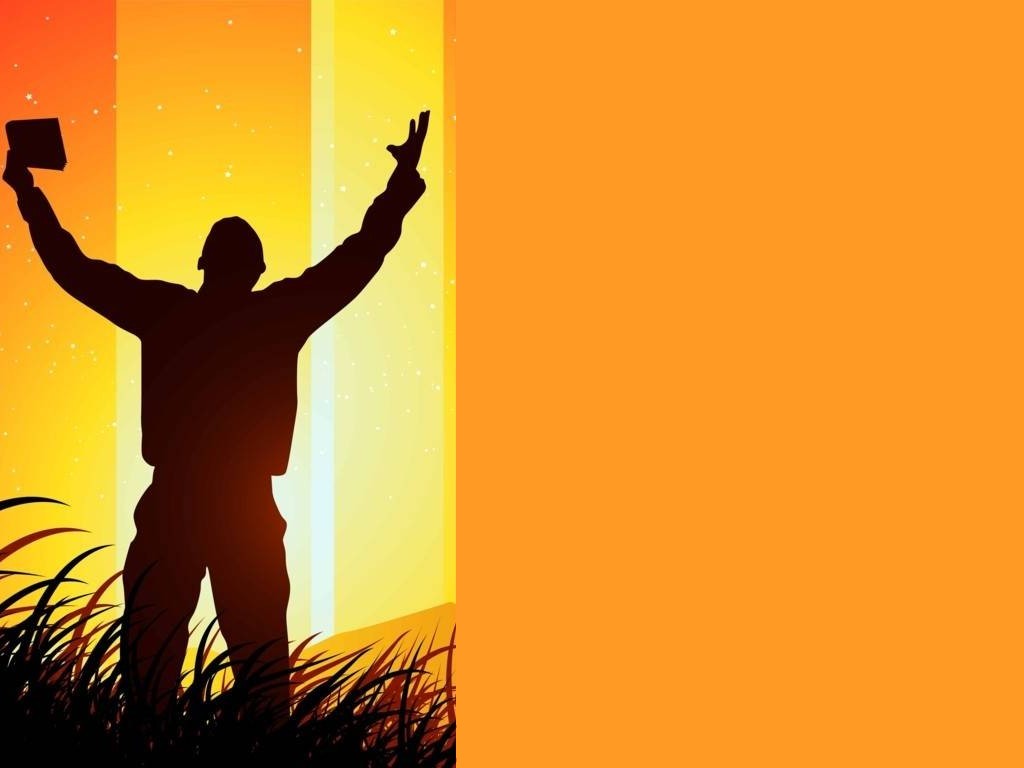 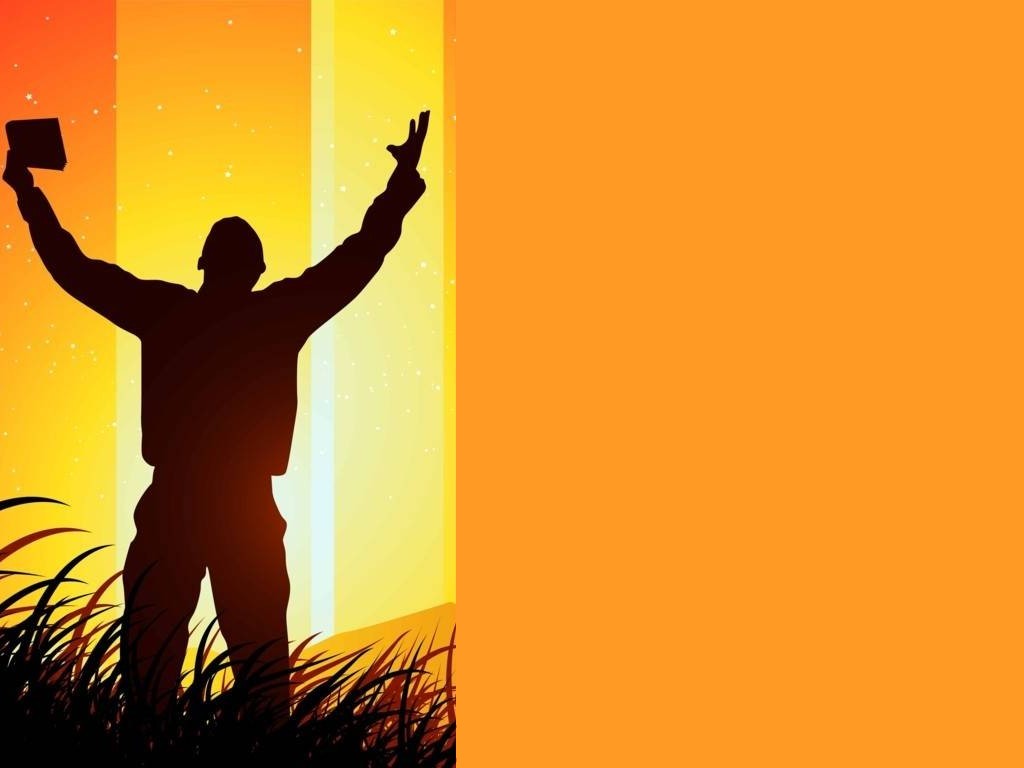 Jesus went about Teaching, Healing and Preaching
Mark 3:13-15

13 And He went up on the mountain and called to Him those He Himself wanted. And they came to Him. 14 Then He appointed twelve, that they might be with Him and that He might send them out to preach, 15 and to have power to heal sicknesses and to cast out demons: 

He told His disciples to preach, to heal the sick and to cast out demons.
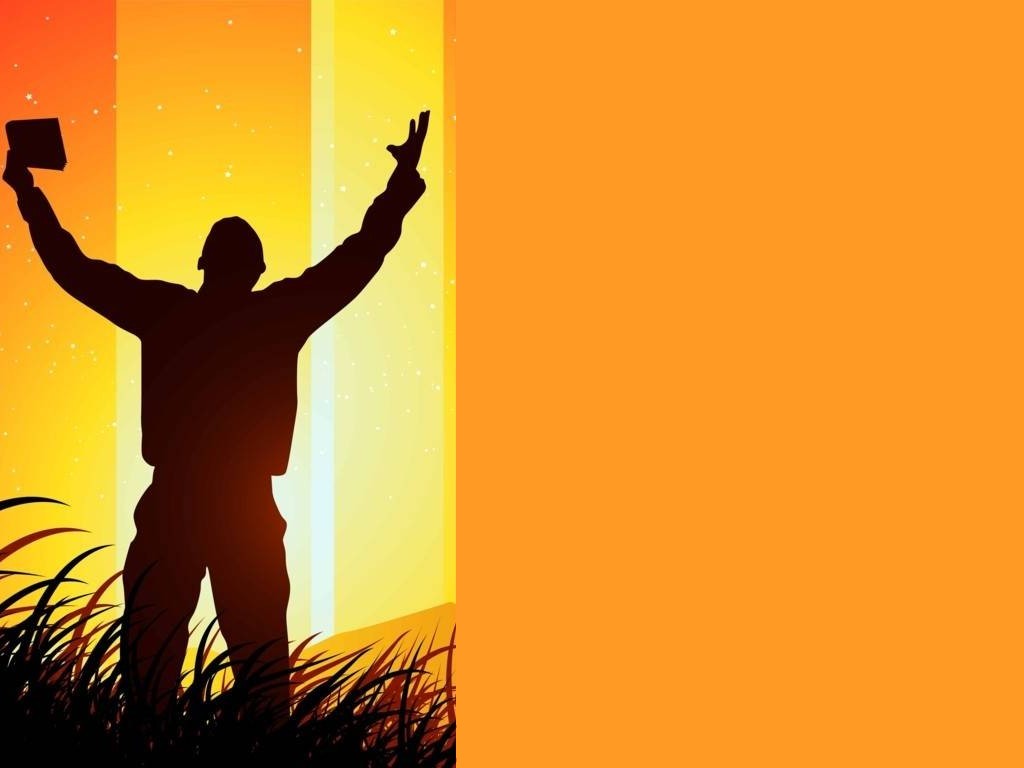 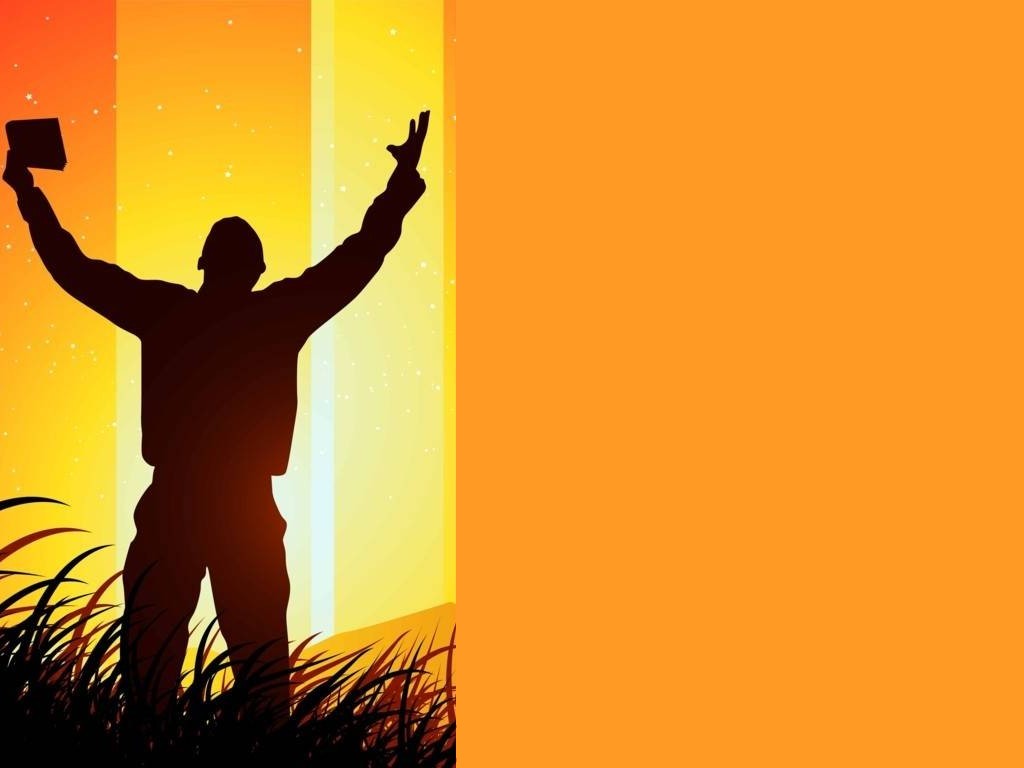 Jesus dismissed all doubts of who He was by what He did. 

Luke 7:22

22 Jesus answered and said to them, “Go and tell John the things you have seen and heard: that the blind see, the lame walk, the lepers are cleansed, the deaf hear, the dead are raised, the poor have the gospel preached to them.
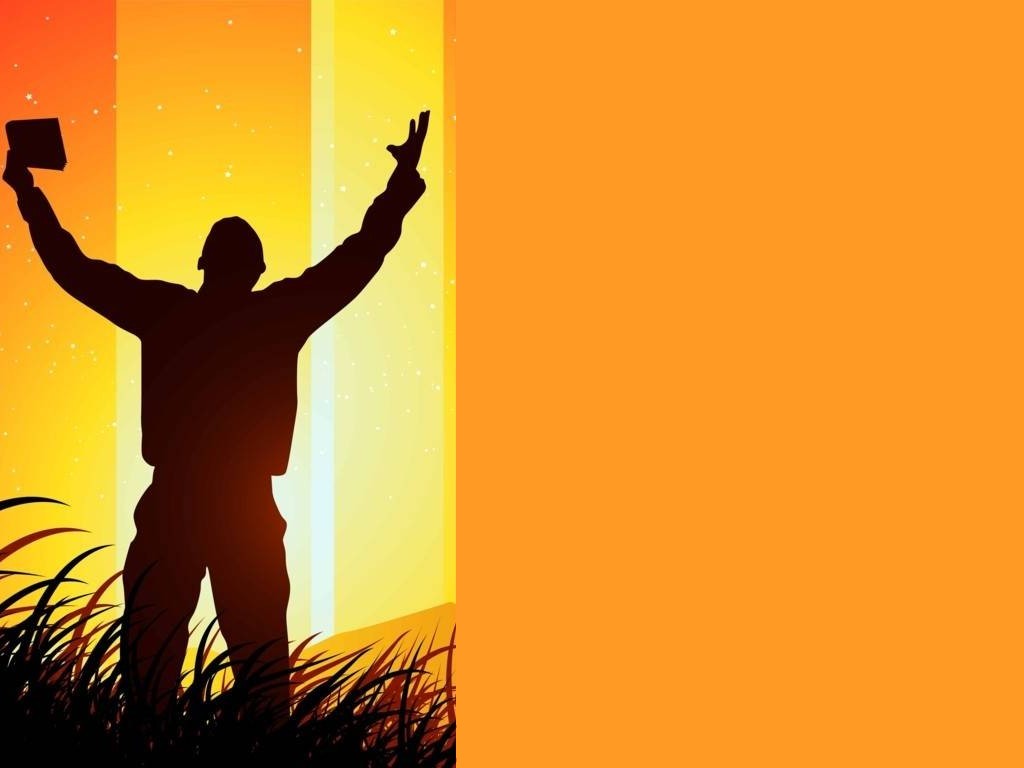 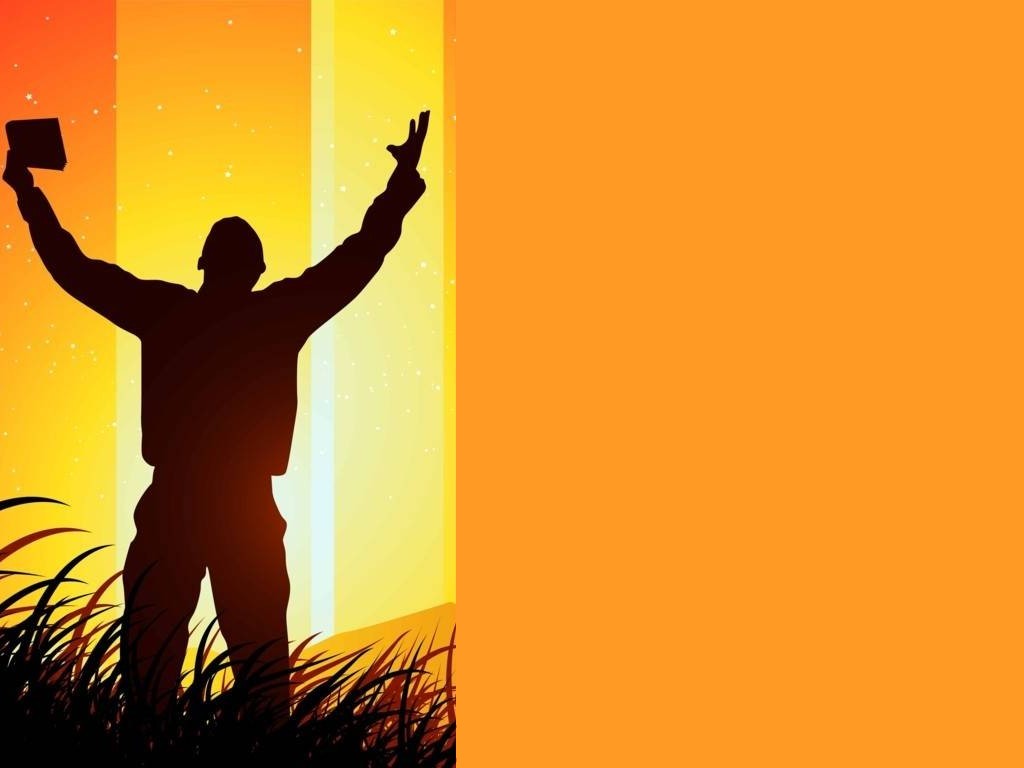 Mark 16:17 -18
 
Go into all the world and preach the gospel. 

17 And these signs will follow those who believe: In My name they will cast out demons; they will speak with new tongues;

 18 they will take up serpents; and if they drink anything deadly, it will by no means hurt them; they will lay hands on the sick, and they will recover.”
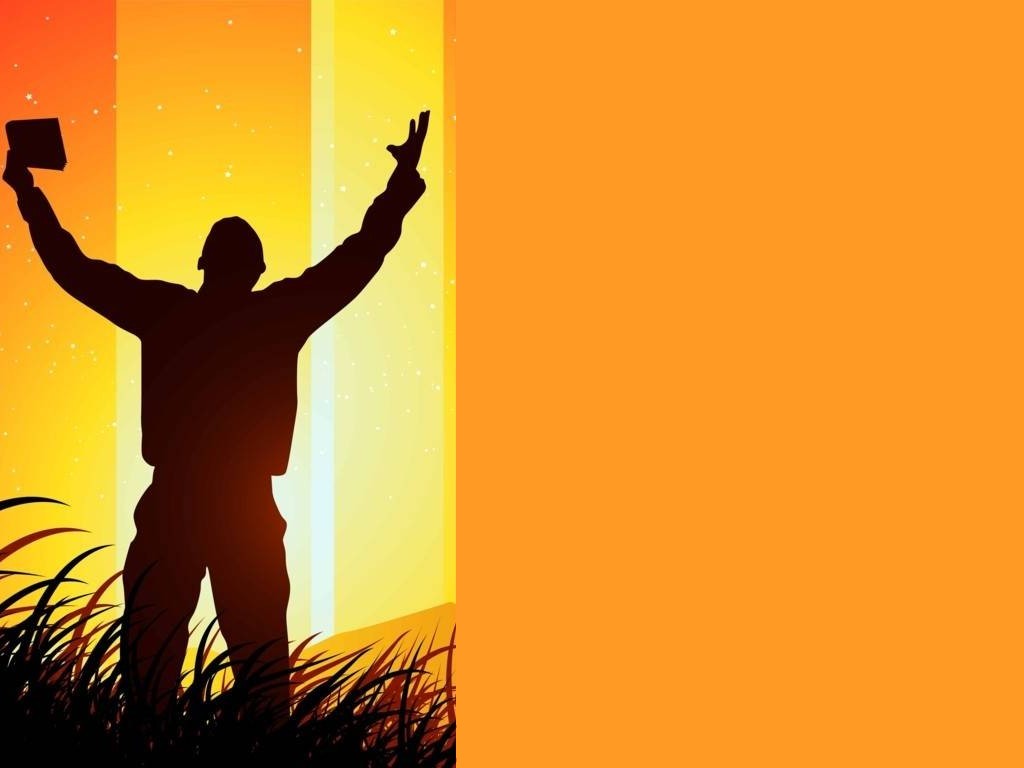 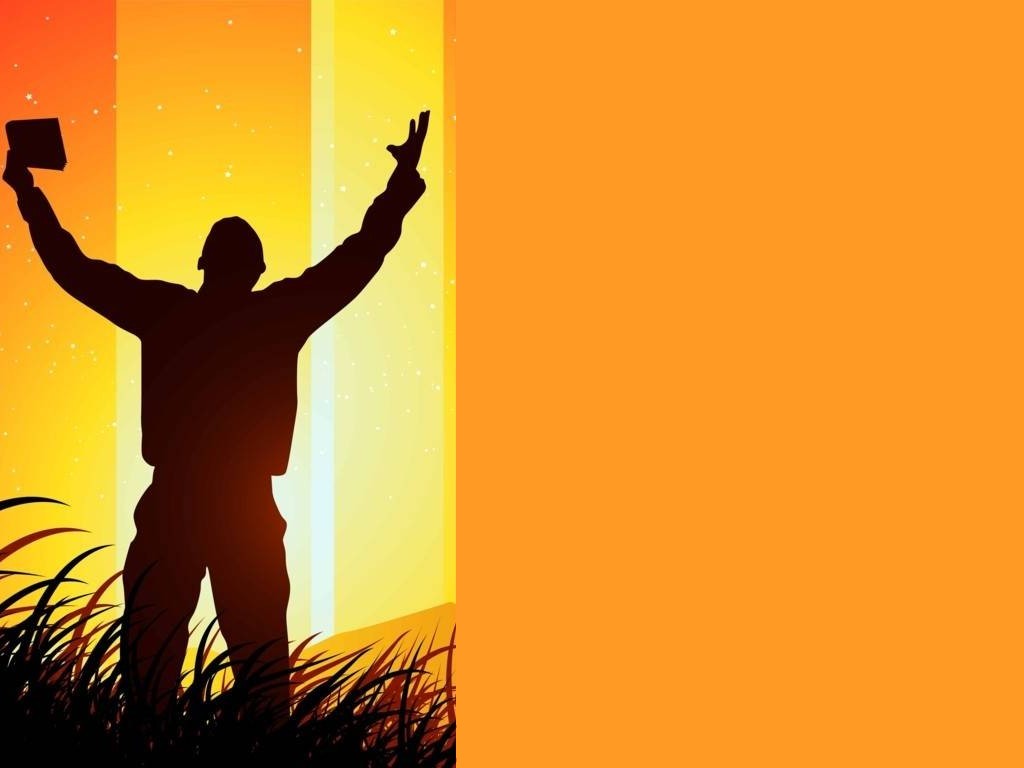 EXPERIENCING THE MIRACULOUS
By:

1. The Word of God 

 Gen. 1:3 – God said “let there be light”
 Heb. 11:3 – The world was framed by the 
  Word of God
 John 6:63 –His words are spirit and life
 Ezekiel 12:25 – His word will come to pass
 1 Peter 1:25 –His word endures forever
 Isaiah 55:11 –His word does not return void
 2 Cor. 1:20 – His promises are yes and amen
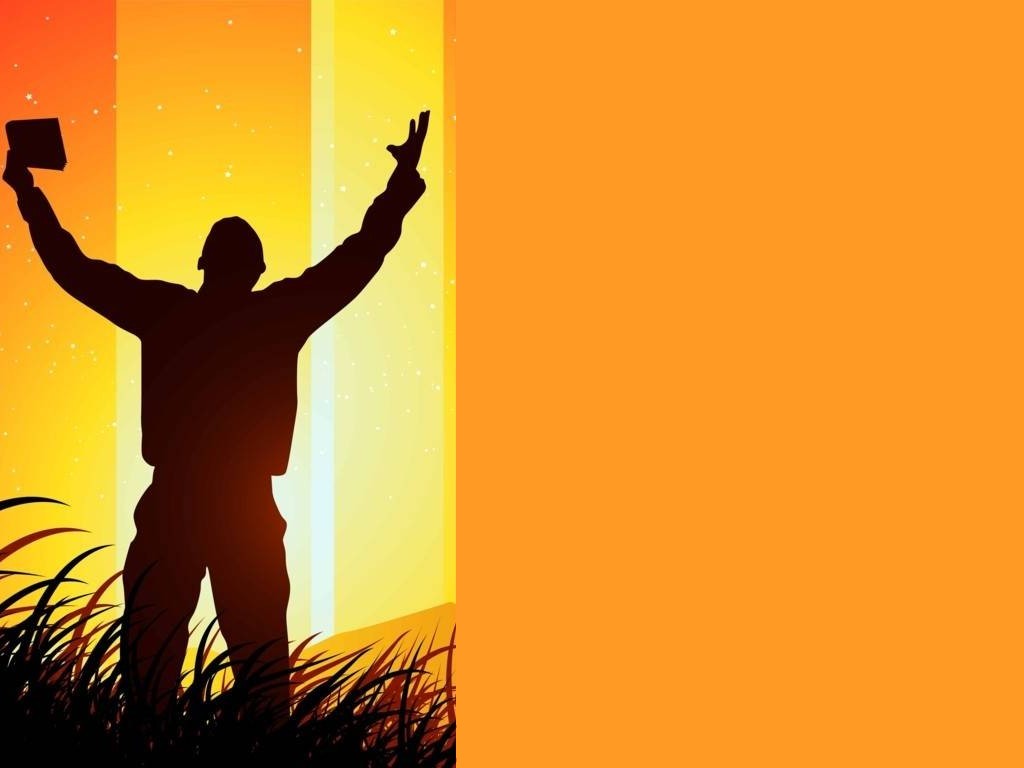 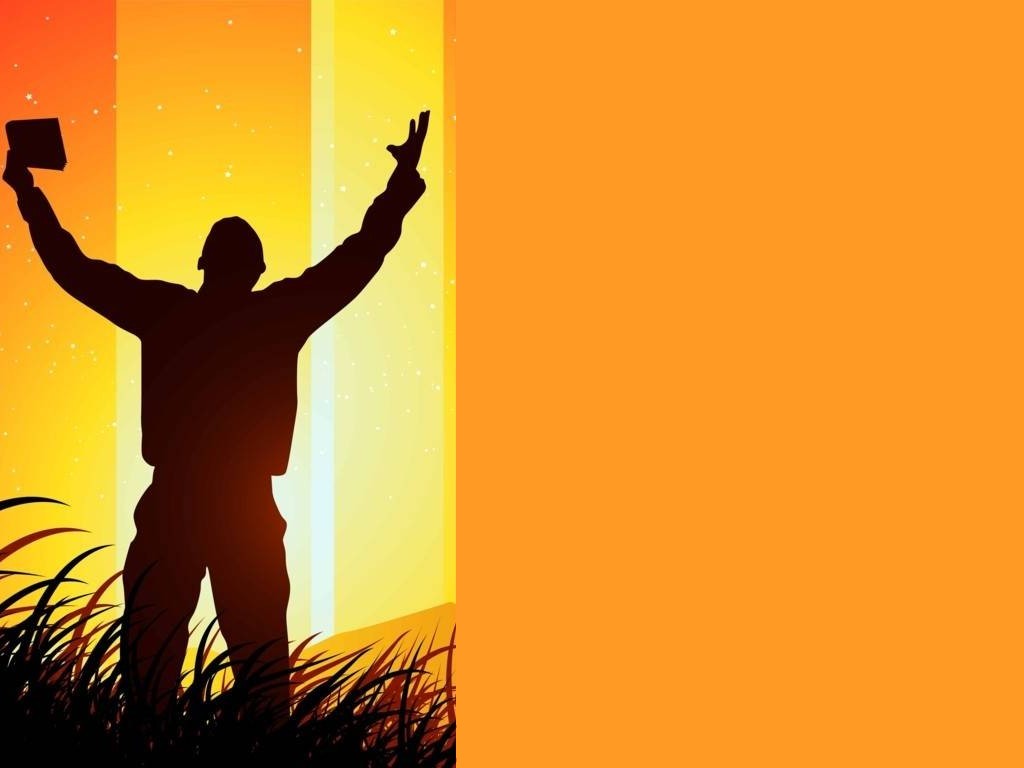 2. Being filled with the Holy Spirit 

Joel 2:28 - Joel’s prophesy – I will pour out My Spirit on all flesh
Luke 3:21-22 -Jesus at the Jordon River
Acts 1:8 – You shall receive power to be a witness 
Gal. 5:16 - Ability to overcome sin 
Isaiah 50:4 – Deeper understanding of the Word of God
1 Peter 1:7 – Faith to endure trials
1 Cor. 12:7-10 – Spiritual Gifts
Rom. 8:26-27 – Power in Prayer
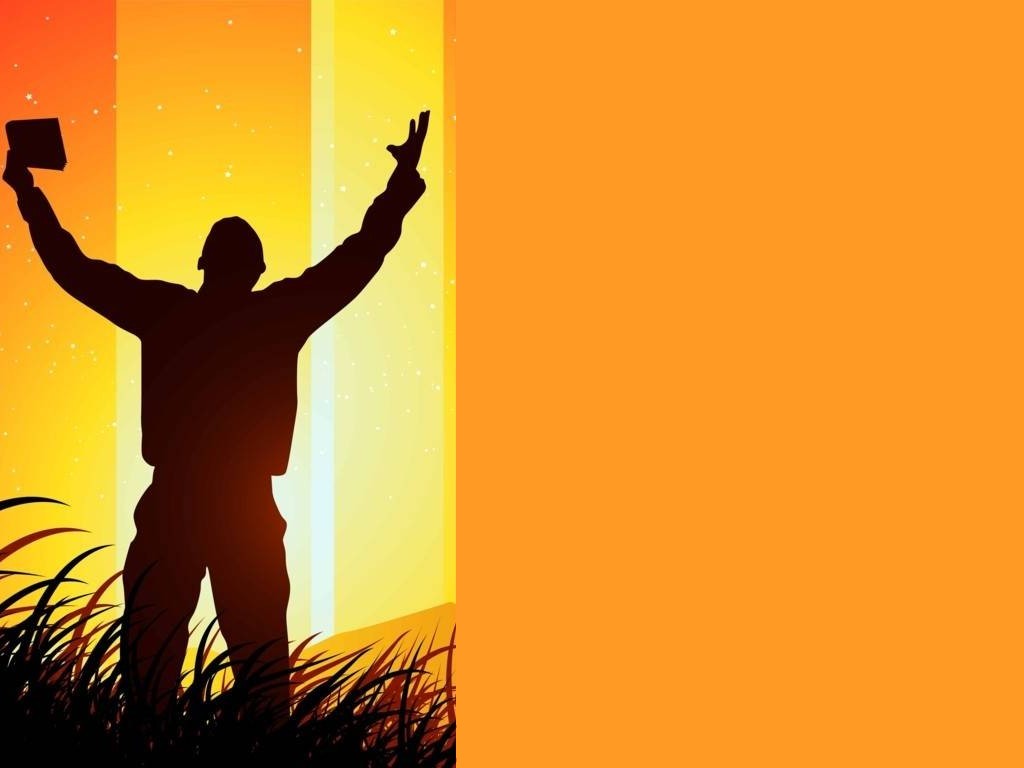 WHAT IS FAITH? 
2 Corinthians 4:18 – “while we do not look at the things which are seen, but at the things which are not seen. For the things which are seen are temporary, but the things which are not seen are eternal.”
Hebrews 11:1 – “Now faith is the substance of things hoped for, the evidence of things not seen.”

The Greek word for substance means “that which has actual existence, a substance, real being, the substantial quality, of a person or thing, the steadfastness of mind, firmness, courage, resolution, confidence, firm trust, assurance.”
The Greek word for evidence means “proof, conviction, visible.”

Faith is the existence and confidence of things hoped for, the proof and conviction of things not seen.
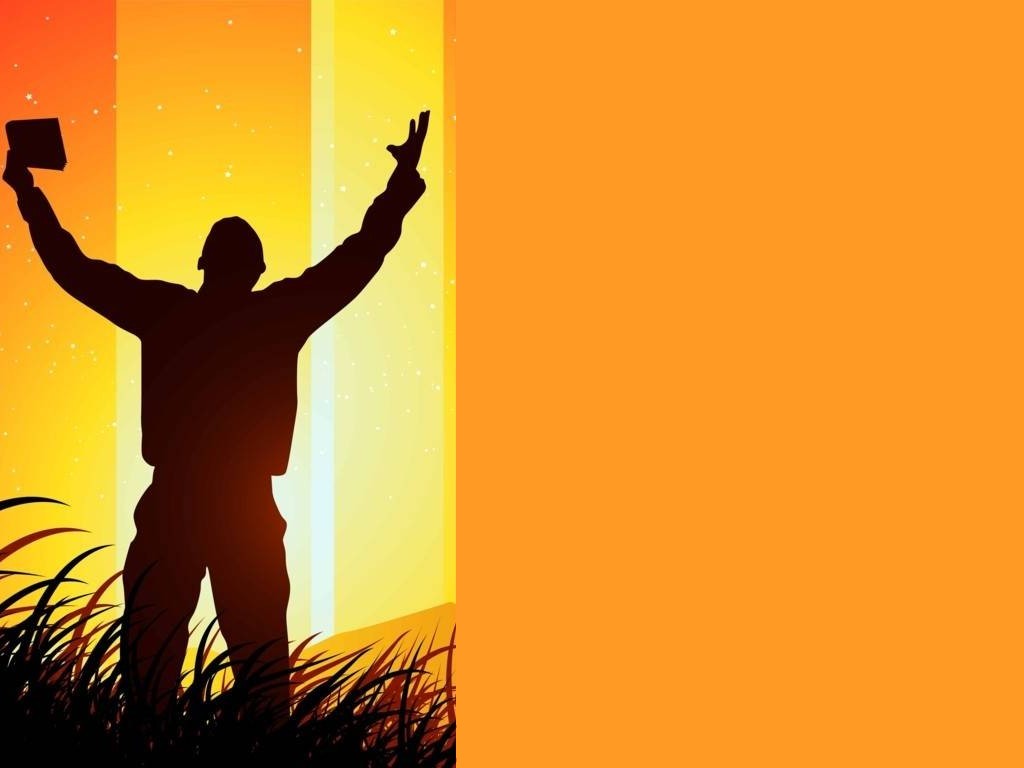 Romans 4:17, 19-22
17 (as it is written, “I have made you a father of many nations”[a]) in the presence of Him whom he believed—God, who gives life to the dead and calls those things which do not exist as though they did; 

19 And not being weak in faith, he did not consider his own body, already dead (since he was about a hundred years old), and the deadness of Sarah’s womb. 

20 He did not waver at the promise of God through unbelief, but was strengthened in faith, giving glory to God, 21 and being fully convinced that what He had promised He was also able to perform. 22 And therefore “it was accounted to him for righteousness.”
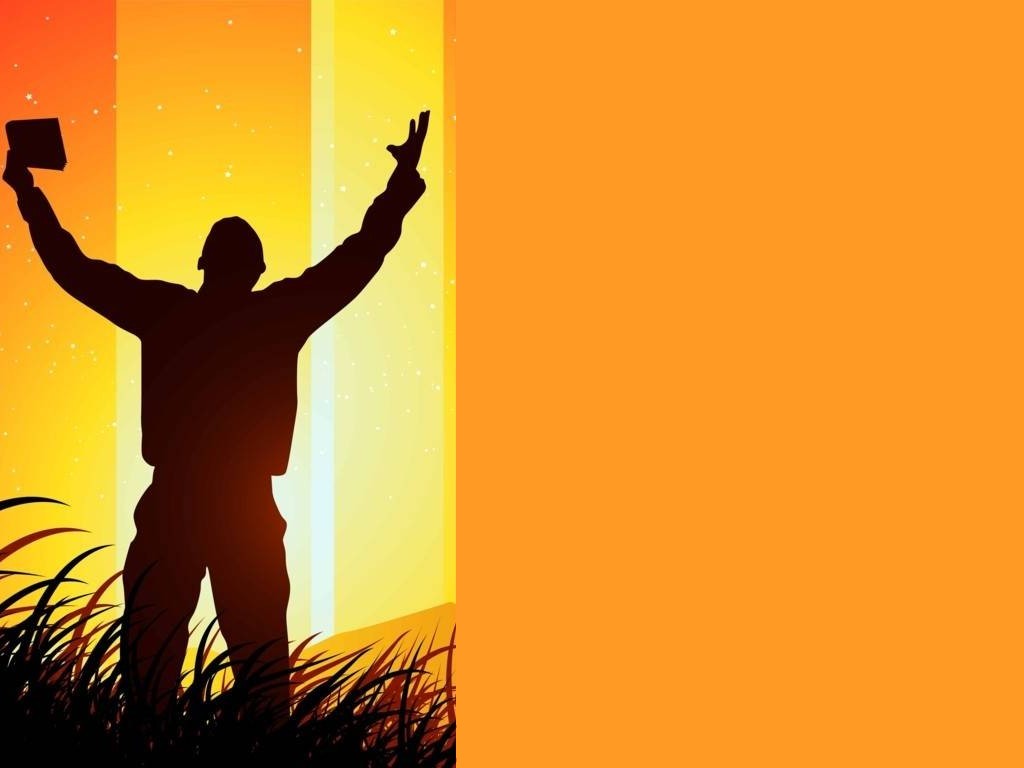 Abraham

He simply believed the Word of God. “He had faith” that God would do exactly as He promised.

He was “fully persuaded” by the Word of God alone.

He held fast the beginning of His confidence when his faith was tested.

He was wholly occupied with the word of God in the matter.

He refused to cast away his confidence when God, by telling him to offer Isaac, was apparently removing the visible encouragement to his faith.
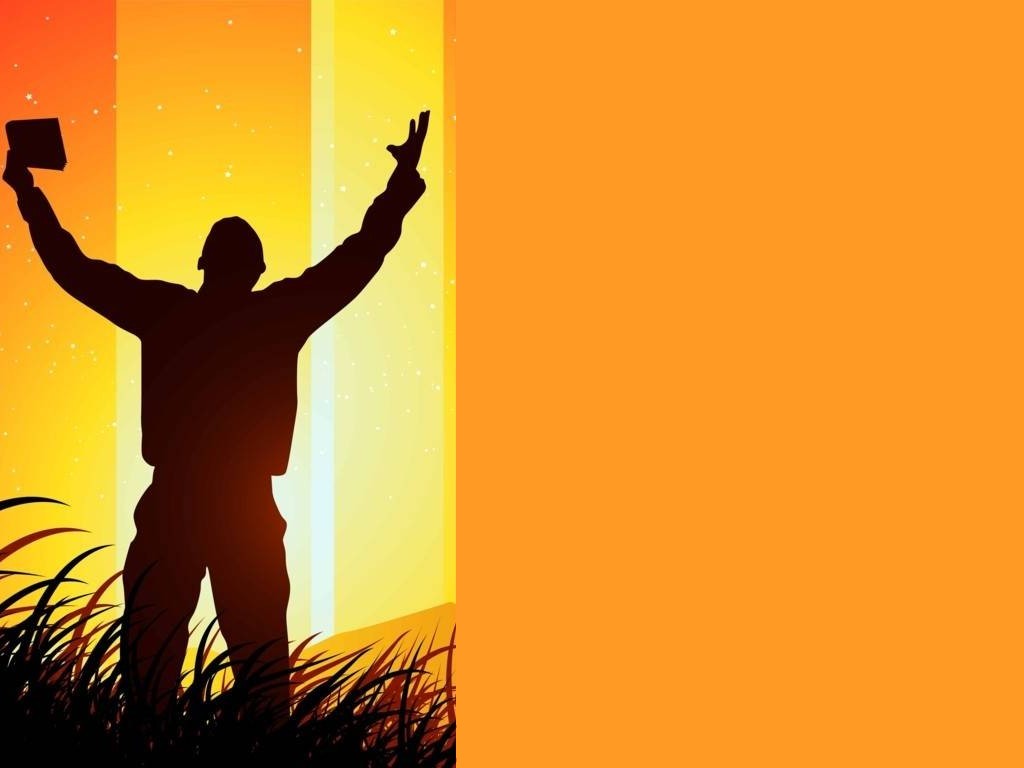 James 5:13-15

13 Is anyone among you suffering? Let him pray. Is anyone cheerful? Let him sing psalms. 14 Is anyone among you sick? Let him call for the elders of the church, and let them pray over him, anointing him with oil in the name of the Lord. 15 And the prayer of faith will save the sick, and the Lord will raise him up. And if he has committed sins, he will be forgiven.
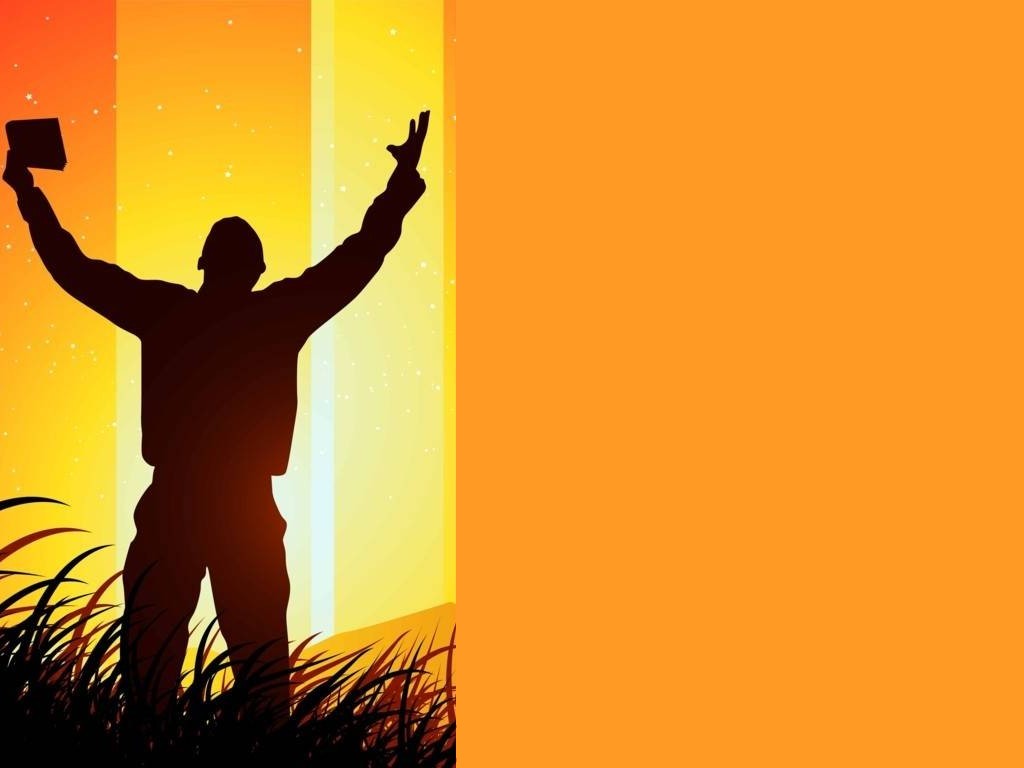 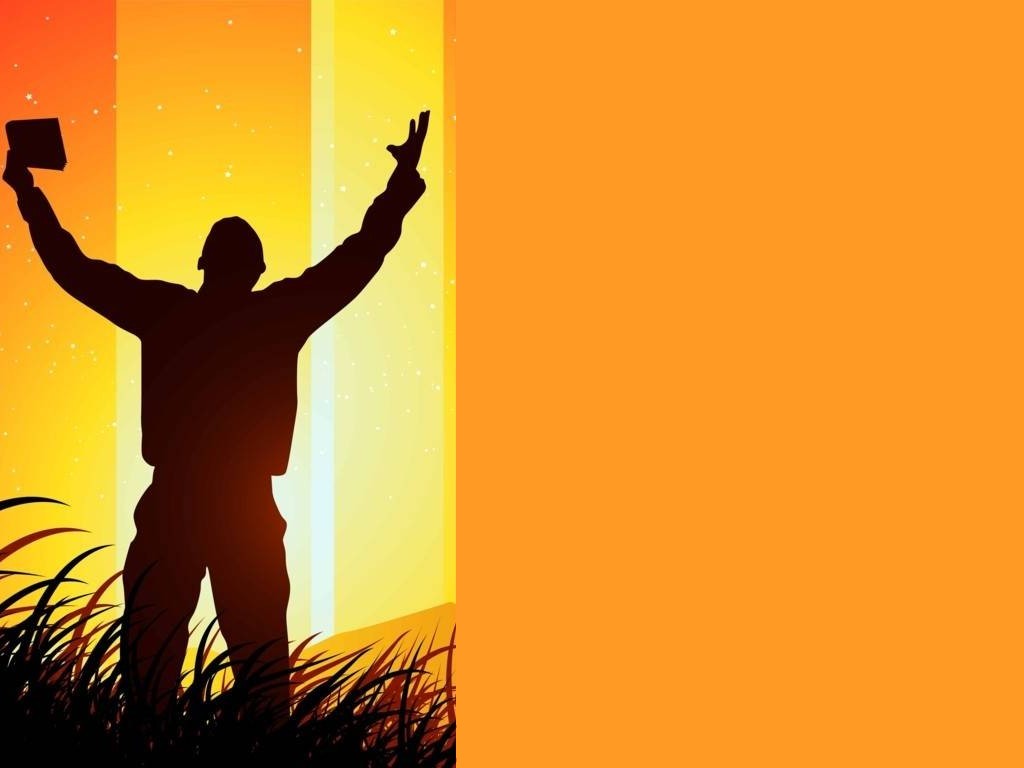 Speak His word and you will get His results

Don’t pray for faith – Faith comes by hearing (Rom. 10:17)

Faith that brings victory is always anchored on the Word of God

Psalm 107:20
He sent His word and healed them,And delivered them from their destructions.
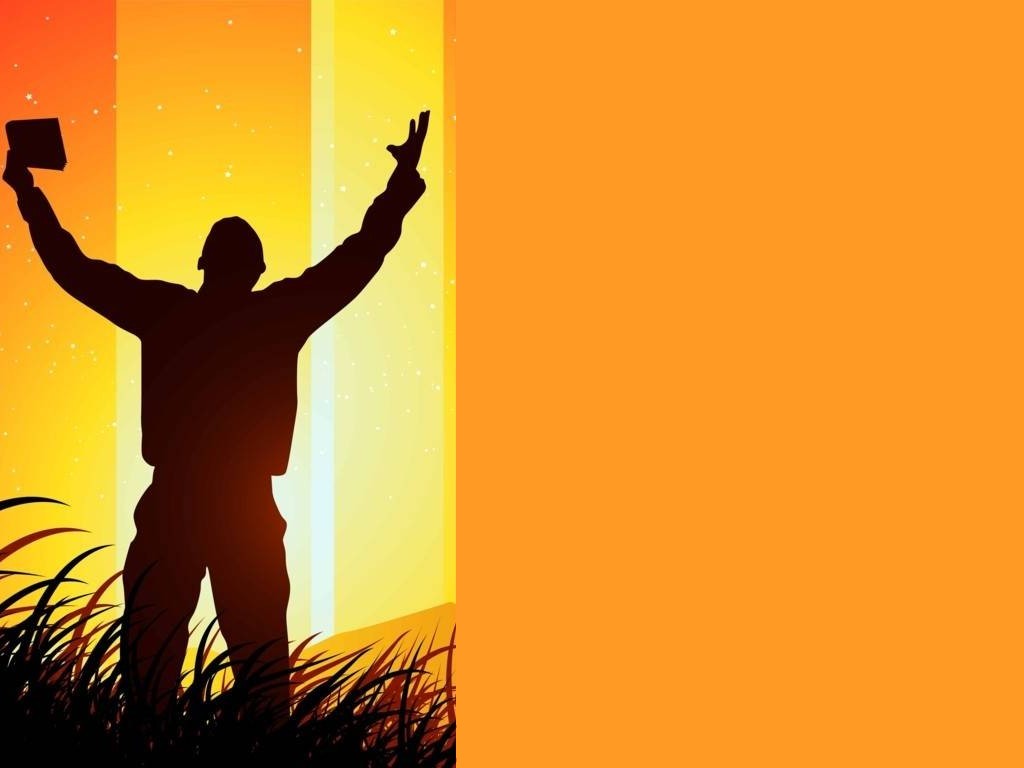 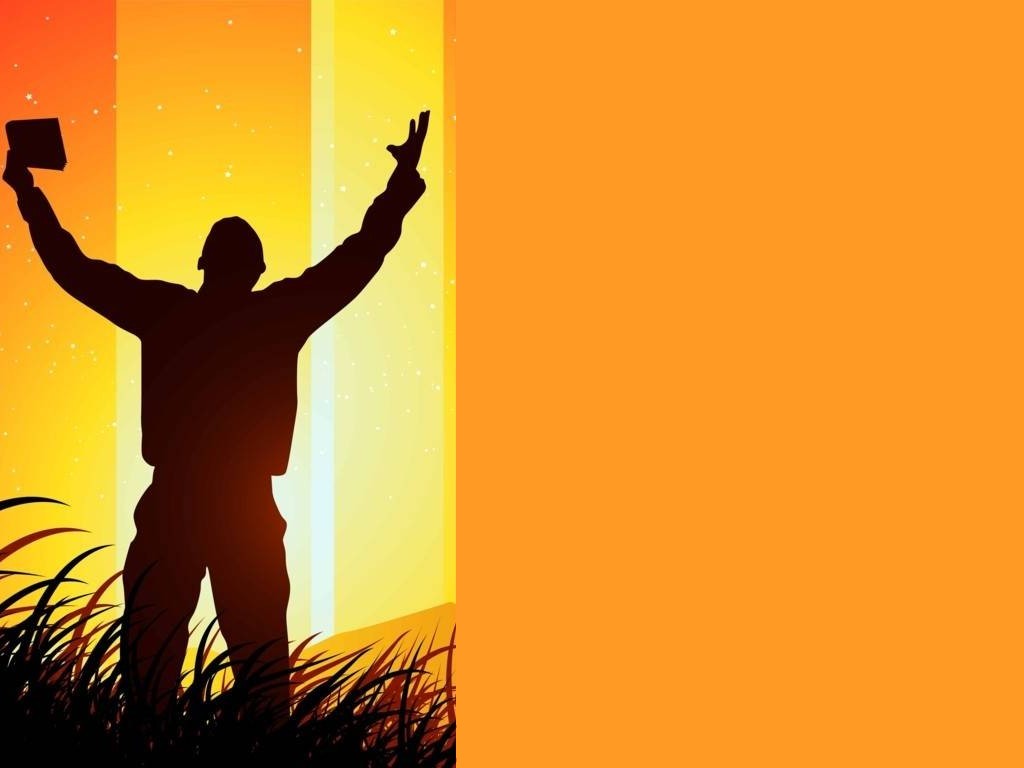 3. The Name of Jesus

Acts 3:6-8

6 Then Peter said, “Silver and gold I do not have, but what I do have I give you: In the name of Jesus Christ of Nazareth, rise up and walk.” 7 And he took him by the right hand and lifted him up, and immediately his feet and ankle bones received strength. 8 So he, leaping up, stood and walked and entered the temple with them—walking, leaping, and praising God.
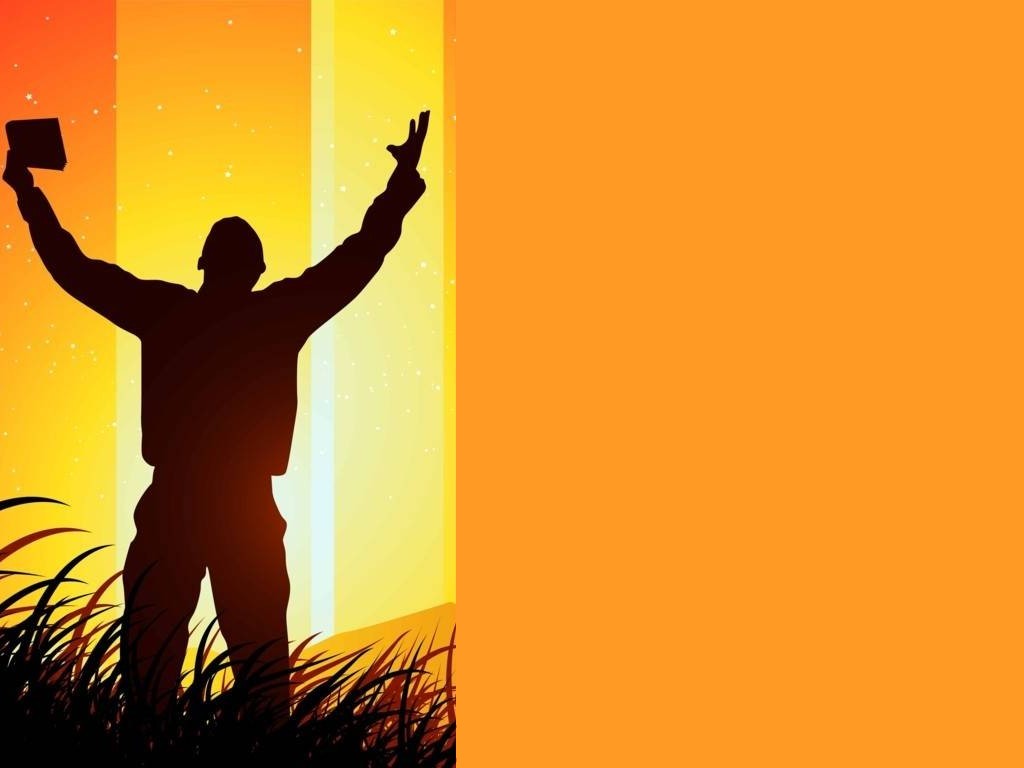 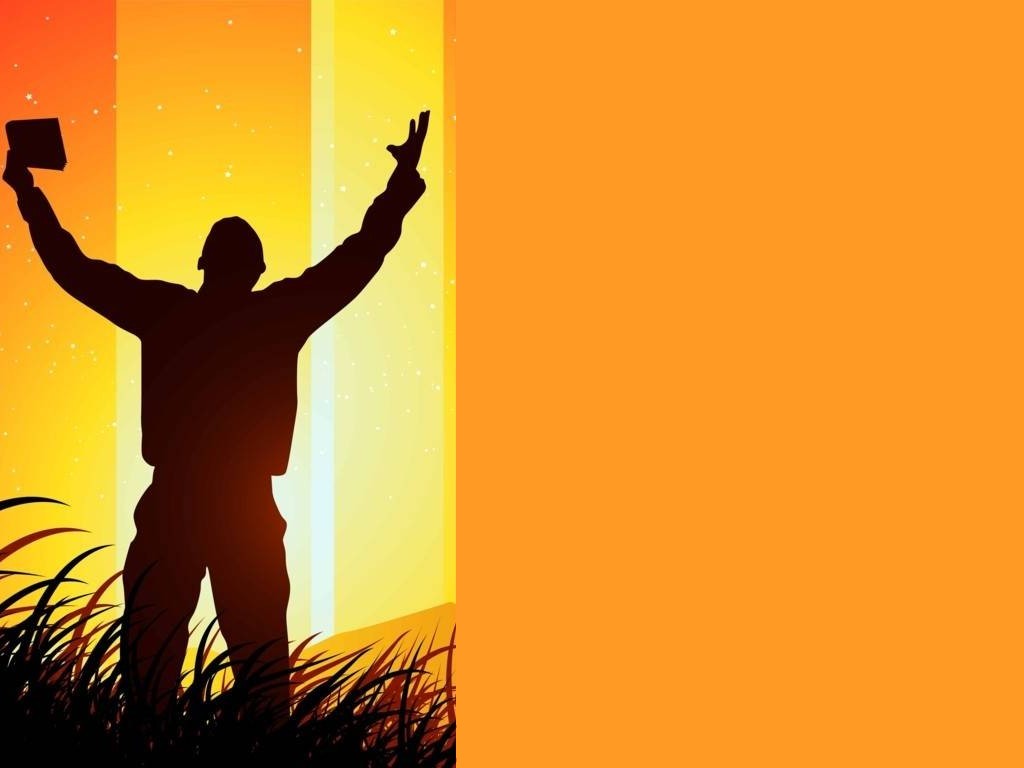 Acts 3:16  And His name, through faith in His name, has made this man strong, whom you see and know. Yes, the faith which comes through Him has given him this perfect soundness in the presence of you all.

Acts 4:18
18 So they called them and commanded them not to speak at all nor teach in the name of Jesus. 

John 14:13- Ask in His Name
Phil. 2:9, 10 – His name is above  
 every other name…
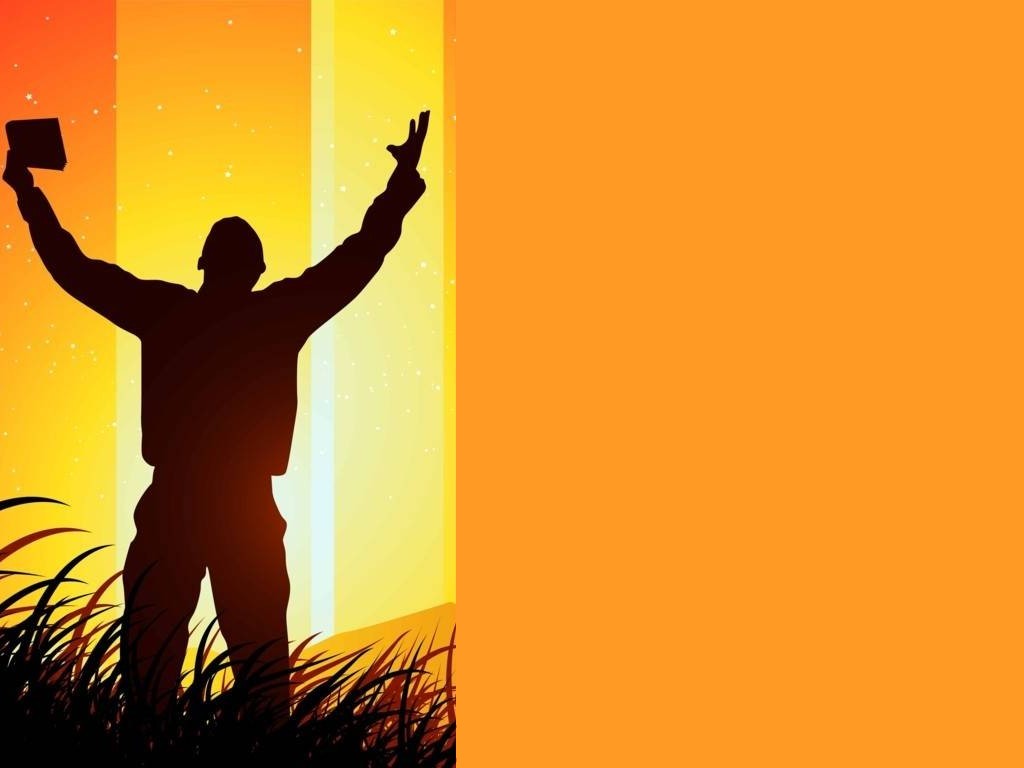 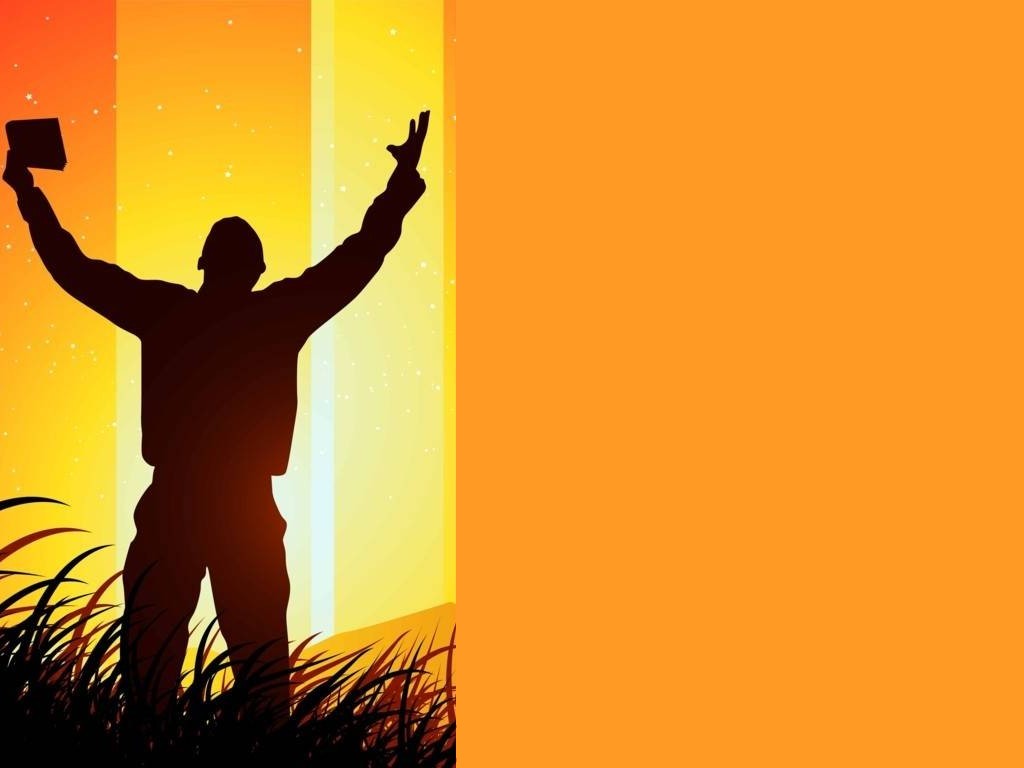 4. The Power of the Blood 

 Exodus 12:13  - Israel’s deliverance from Egypt

 Isaiah 53:4-5 - Jesus paid for our sin and sickness

 Rev. 12:11 – They overcame him by the blood of the Lamb, and by the word of their testimony

 Gal. 3:13 – Redeem from the curse of the law
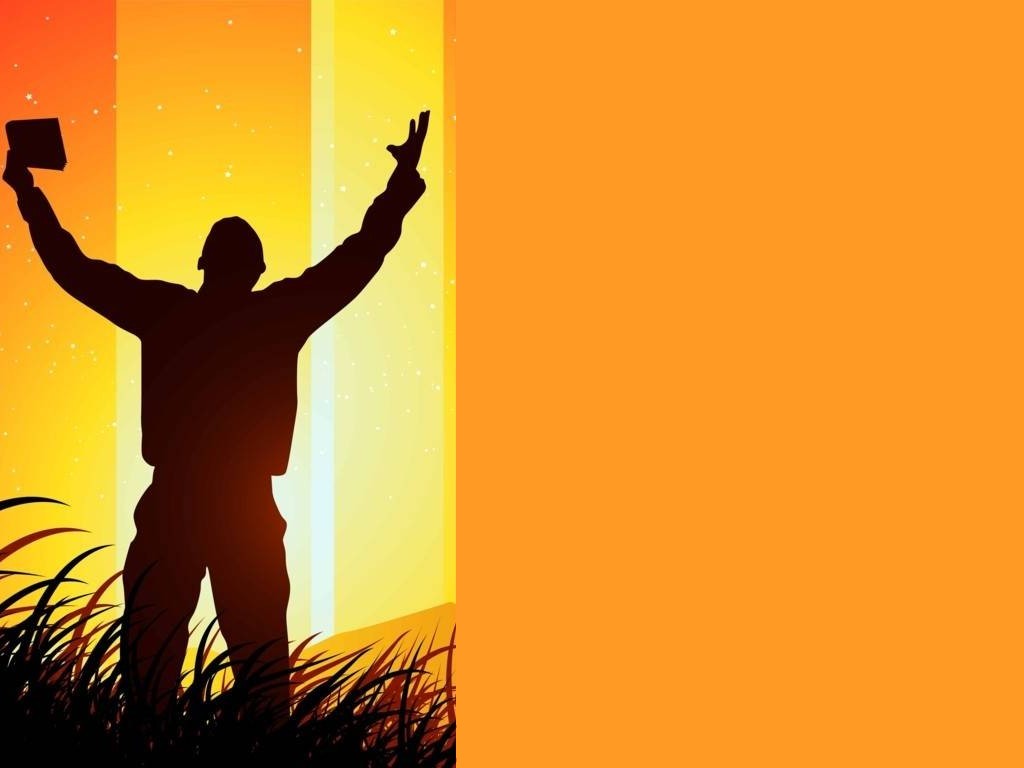 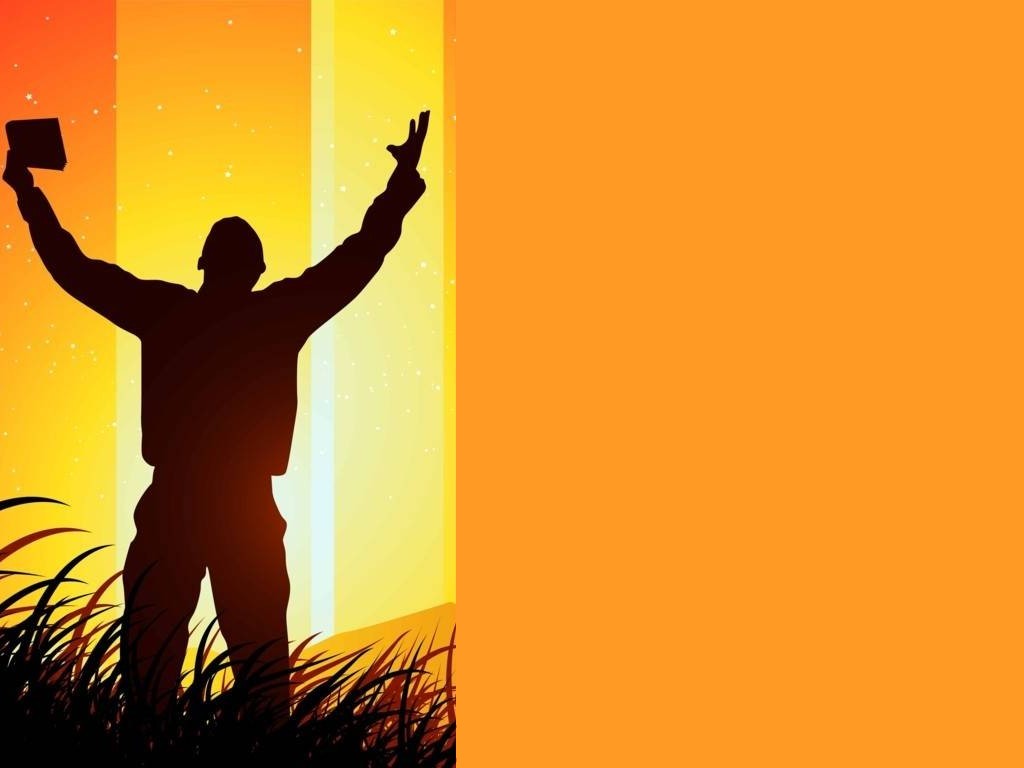 1 John 1:7 - Cleansed by the Blood

Rev. 1:5 -Washed in His Blood

Rom. 5:8-9 –Justified by His Blood

Heb. 13:12 –Sanctified by His Blood

1 John 1:9 – “If we confess our sins, He is faithful and just to forgive us our sins and to cleanse us from all unrighteousness.”
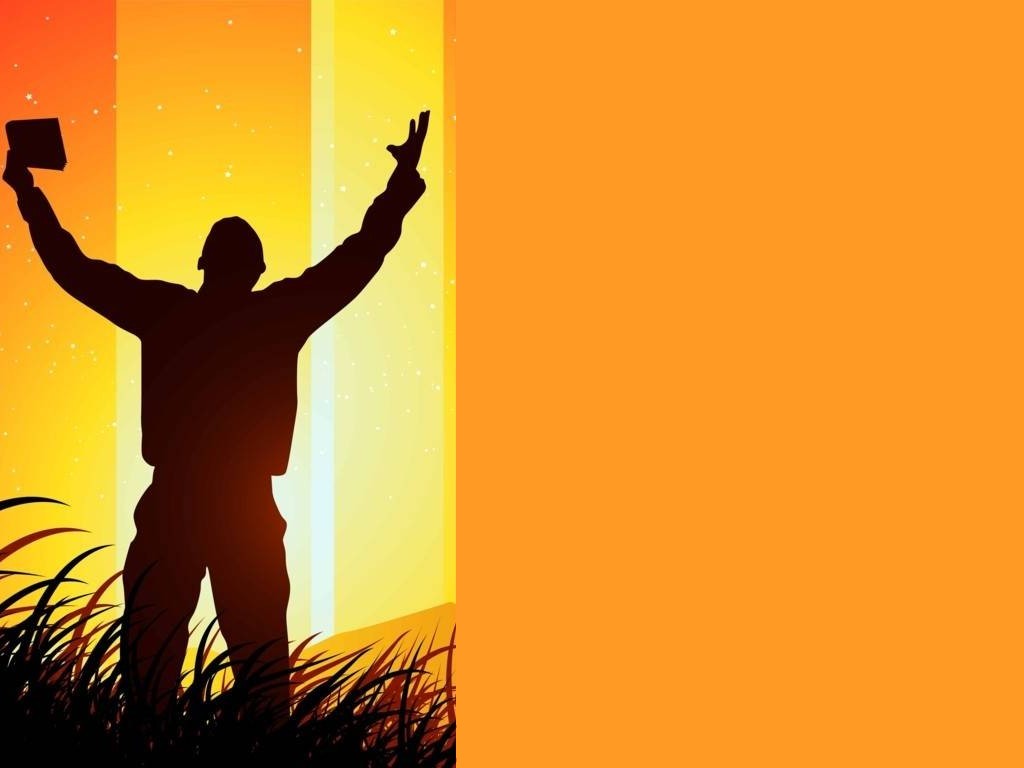 Acts 10:38 “ how God anointed Jesus of Nazareth with the Holy Spirit and with power, who went about doing good and healing all who were oppressed by the devil, for God was with Him.”
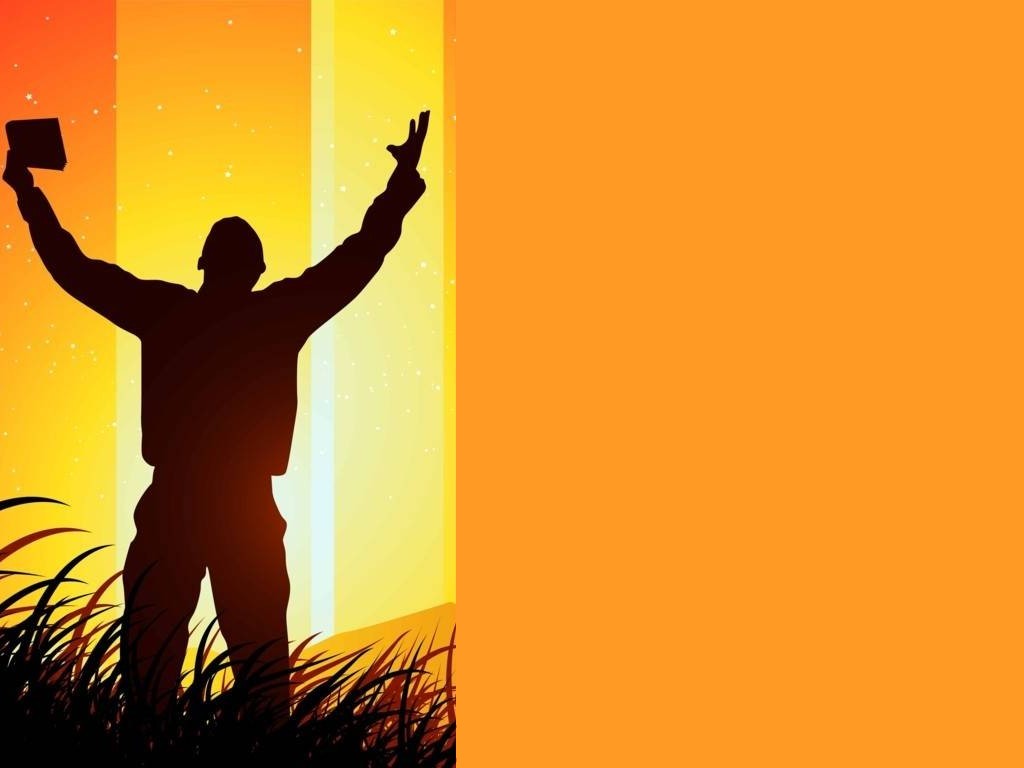